ЗАДАЧИ СО СПИЧКАМИ
Корова					У этой коровы есть голова, тело, рога, ноги и хвост. Она смотрит влево. Передвиньте 2 спички так, чтобы корова смотрела вправо.
Ответ:
Весы							Передвиньте 5 спичек так, чтобы уравновесить весы.
Ответ:
Рыбка. Переставьте три спички так, чтобы рыбка поплыла в другую сторону.
Ответ:
Змейка. Из 16 спичек составлена ломаная линия в виде змейки. Переставьте 5 спичек так, чтобы из змейки получилось два квадрата различной величины.
Ответ:
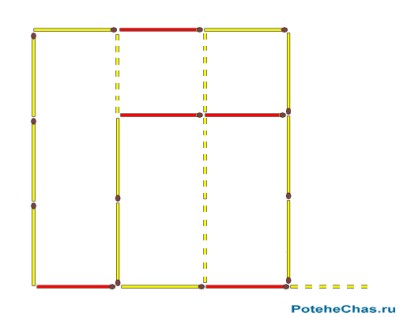 СПАСИБО ЗА  ВНИМАНИЕ